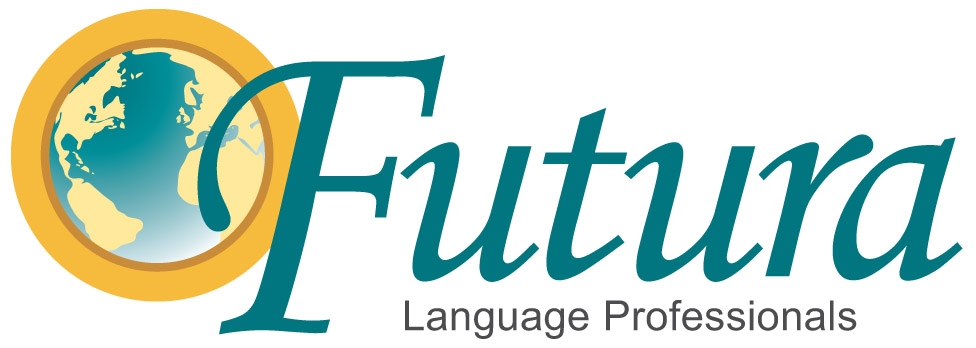 Presenta…

Middle School Prep

¡Preparación para la escuela secundaria!
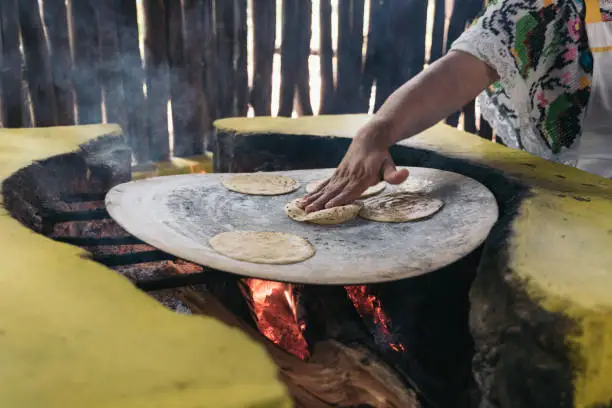 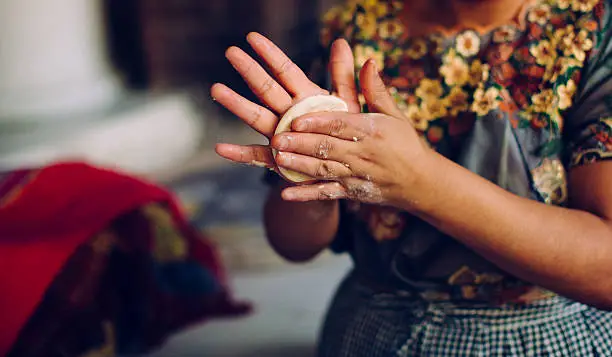 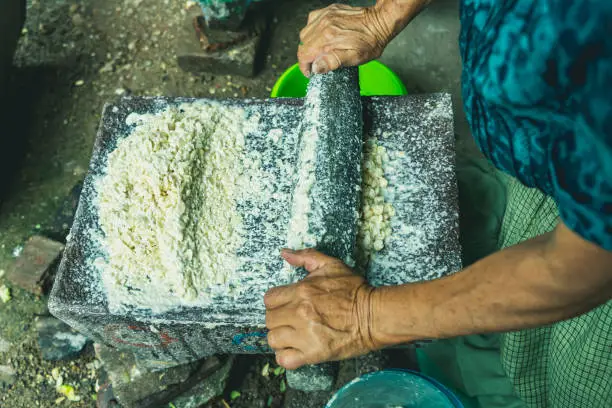 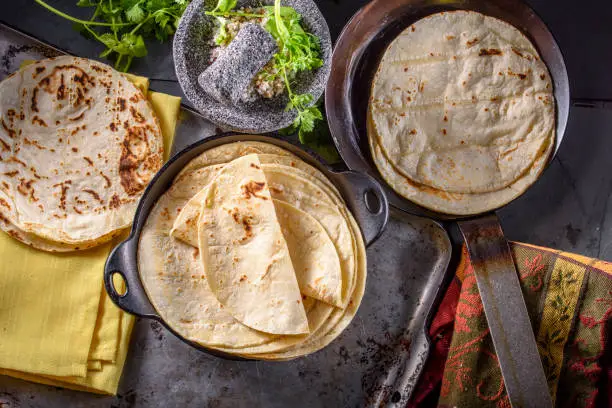 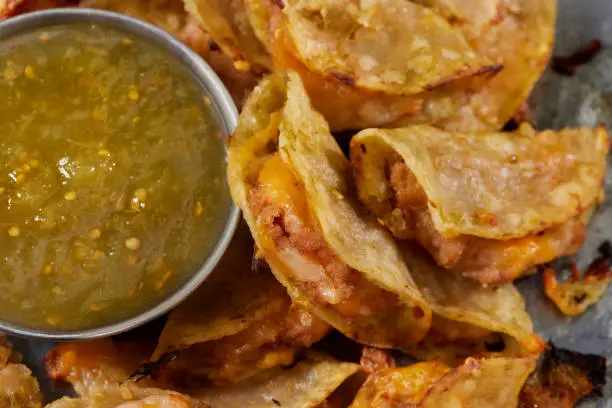 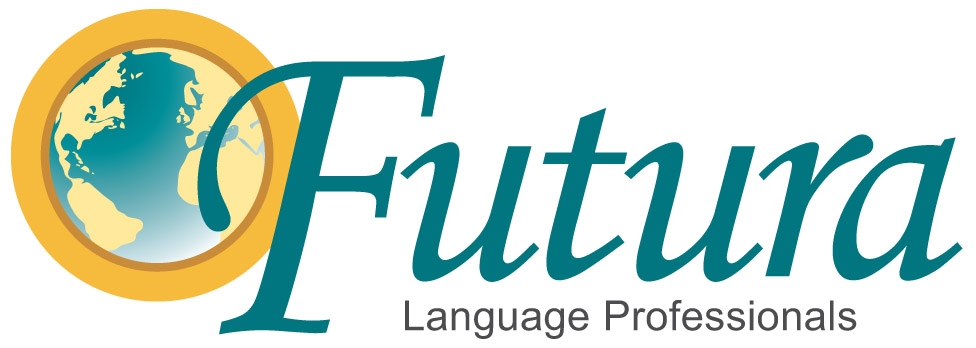 ¡Gracias por atender!

Thank you for attending!